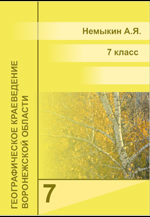 Животный мир области
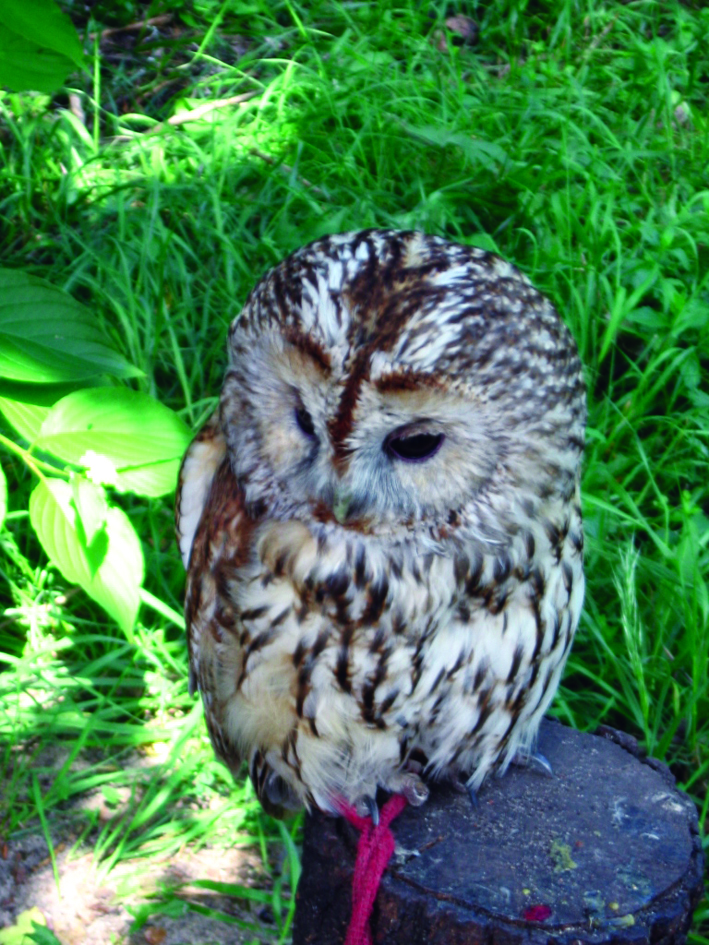 www.край36.рф
Животный мир области
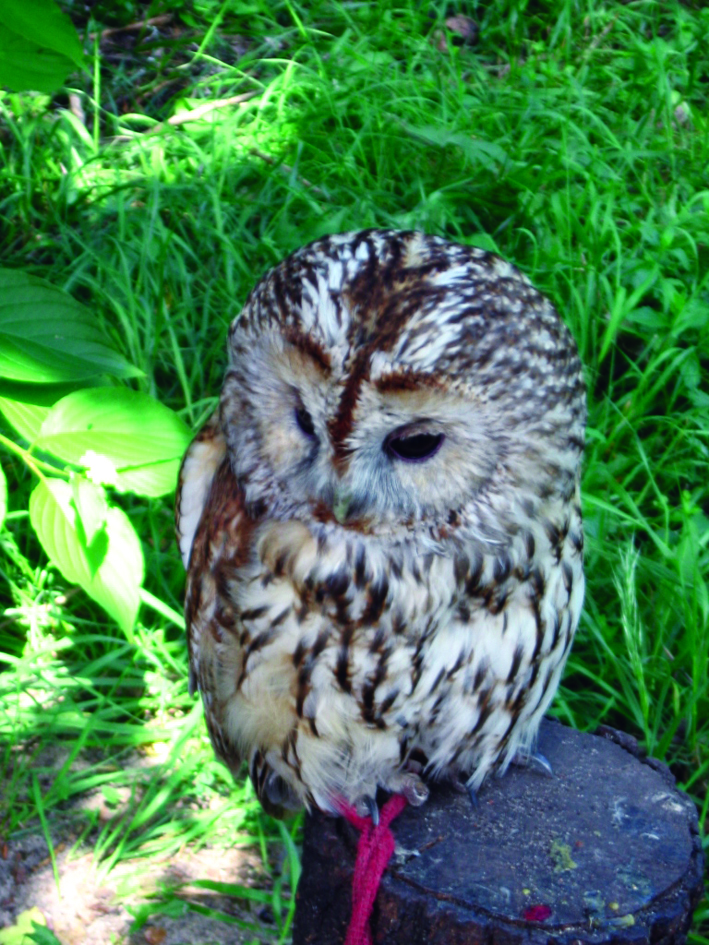 Вспомните
известных вам животных. Как они классифицируются? Кого из животных относят к млекопитающим, птицам, пресмыкающимся, земноводным, рыбам, моллюскам, червям, простейшим?
Самка благородного оленя
Животный мир области
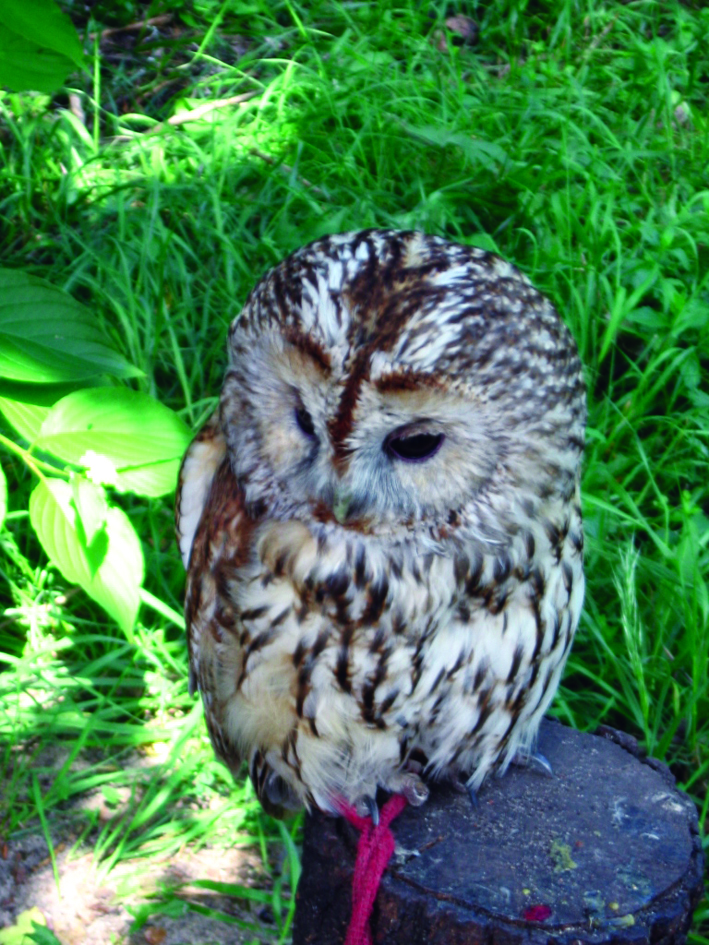 Животные
Территория Воронежской области густо заселена, и поэтому её животный мир не богат. 
Здесь обитает 68 видов млекопитающих, 290 видов птиц, 10 видов земноводных, 9 видов пресмыкающихся, 56 видов и подвидов рыб, более 6000 видов насекомых.
Животный мир области
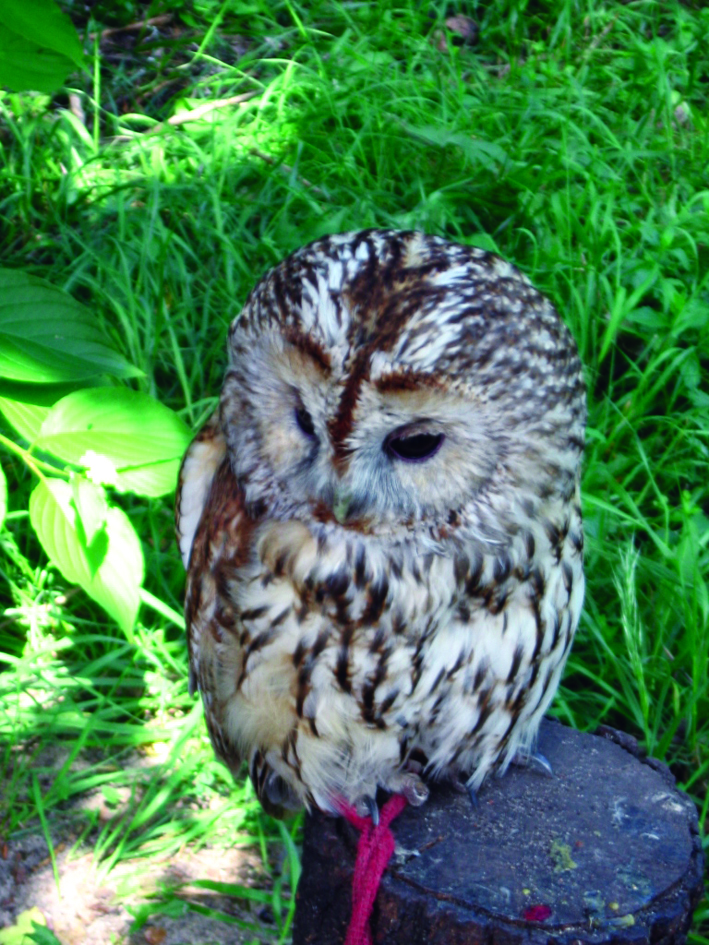 Млекопитающие 
Наиболее крупные из млекопитающих обитают в лесах. Из копытных встречаются лось, европейский и благородный олени, кабан, косуля. Из зайцеобразных – зайцы беляк и русак.  
Из хищных млекопитающих обитают немногочисленные волки, барсуки, обыкновенная лисица, енотовидная собака, лесная и каменная куница, ласка, горностай, лесной и степной хорёк, европейская и американская норки, выдра, перевязка.
Много грызунов, 12 видов рукокрылых, есть насекомоядные (русская выхухоль. ежи, бурозубки и др.).
Чучело барсука
Животный мир области
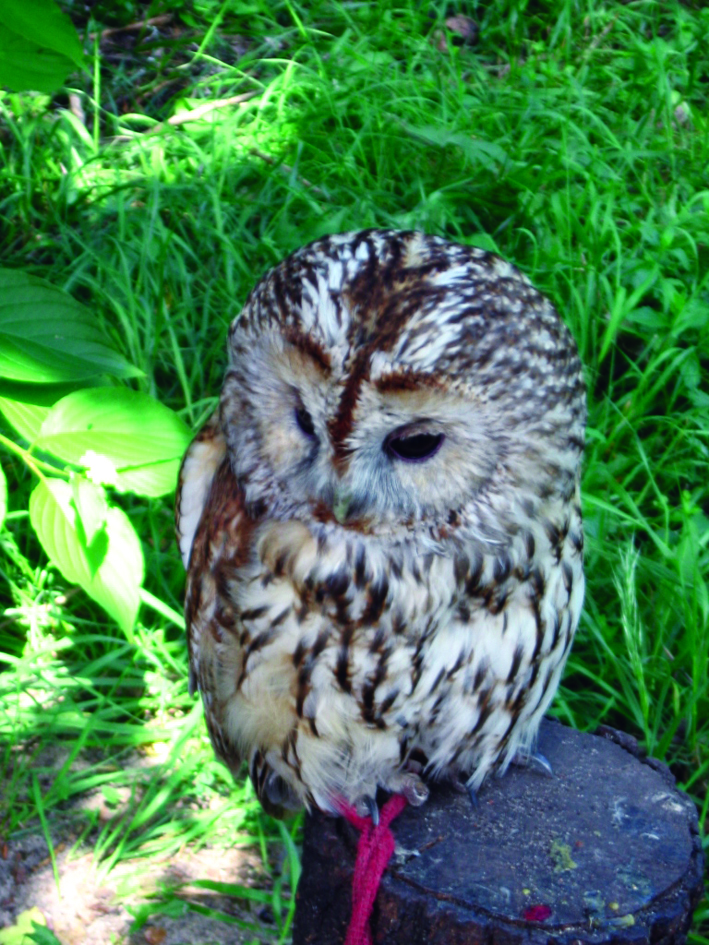 Птицы
Среди позвоночных в области преобладают птицы. 
Большинство из них относятся к воробьиным: зяблики, зарянки, пеночки, мухоловки, дрозды, синицы, воробьи… Есть дятлы.
Из хищных птиц встречаются разные виды орлов, соколов, коршун, ястребы, совы и другие.
На водоёмах можно встретить уток, гусей, цаплю, серого журавля.
Сова
Животный мир области
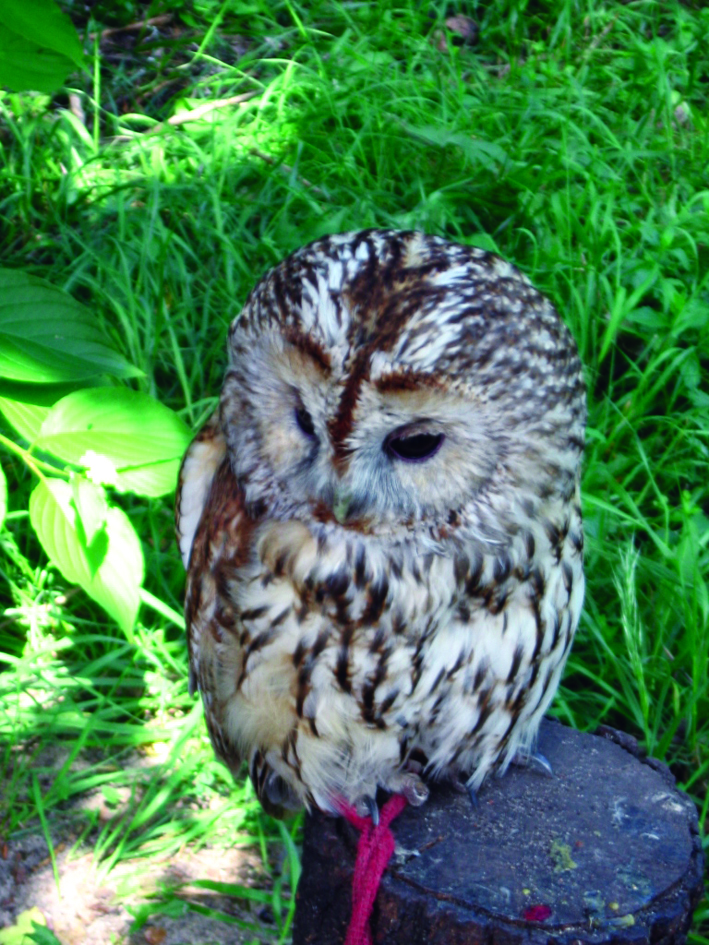 Земноводные и пресмыкающиеся
В Воронежской области встречаются различные ящерицы, болотная черепаха. Из змей –  гадюки и ужи.
Из земноводных распространены обыкновенный тритон, чесночница, редкая серая и наиболее типичная зелёная жабы, лягушки.
Рыбы
Характерны плотва, краснопёрка, окунь, язь, линь, щука, налим, обыкновенный пескарь, вьюн, обыкновенный ёрш, карась, сазан и другие.
Зелёная жаба
Животный мир области
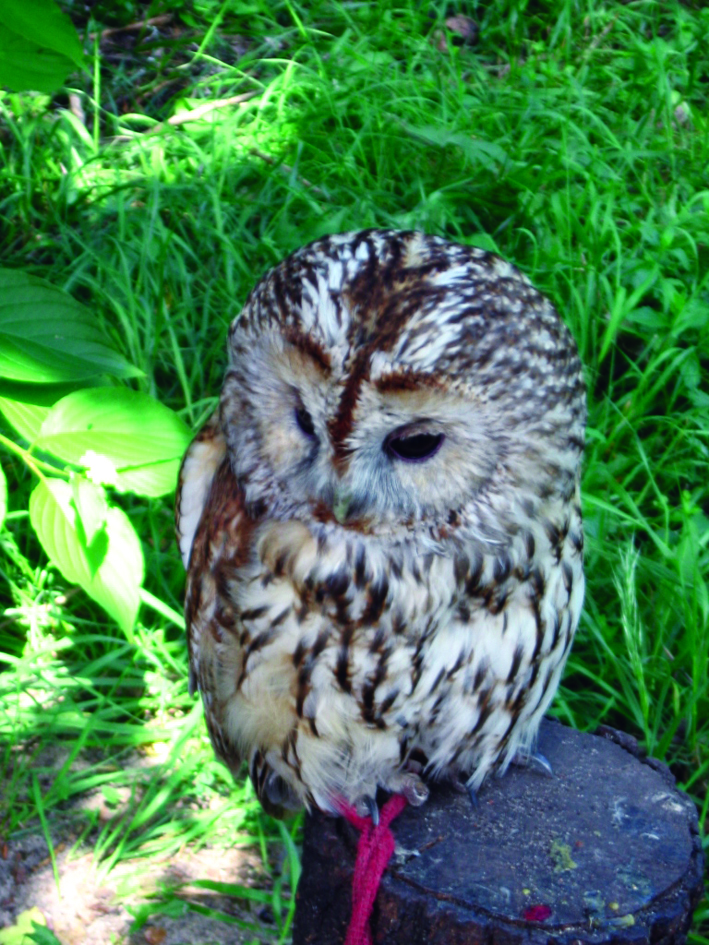 Членистоногие
В Воронежской области обитает более 10000 видов членистоногих. 
К ним относятся многоножки, пауки, клещи, ракообразные, насекомые (более 6000 видов).
Коллекция насекомых
Животный мир области
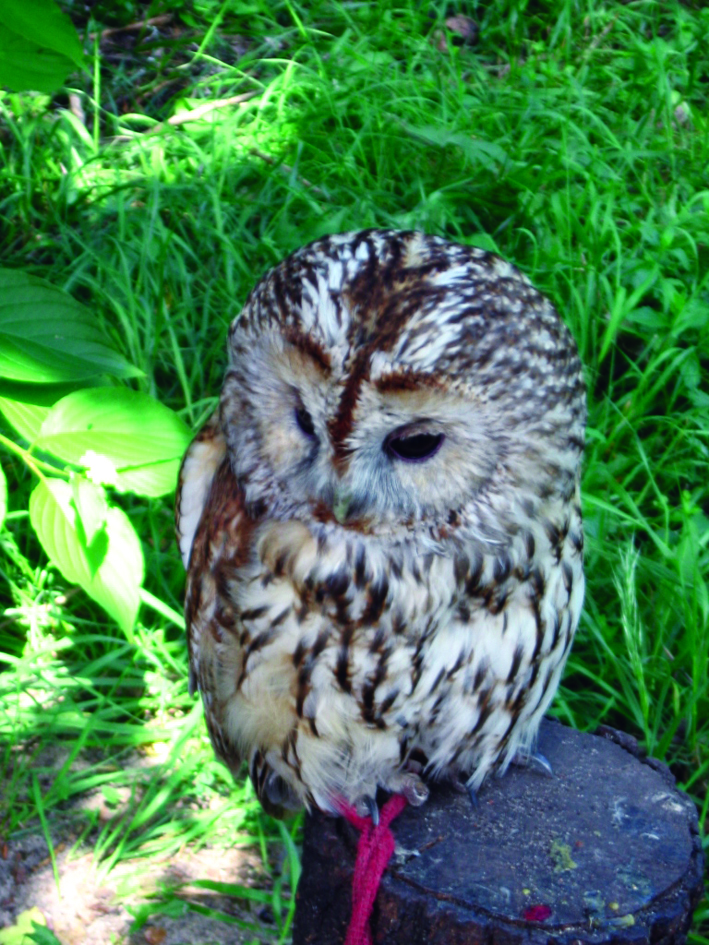 Кроме названных животных, в области встречаются моллюски, черви, пиявки. 
Повсеместно распространены различные простейшие.

В наши дни фауна Воронежской области сильно обеднела. Многие виды исчезли, другие уменьшили ареал распространения и численность. Главная причина этого – хозяйственная деятельность человека.
Шмель
Животный мир области
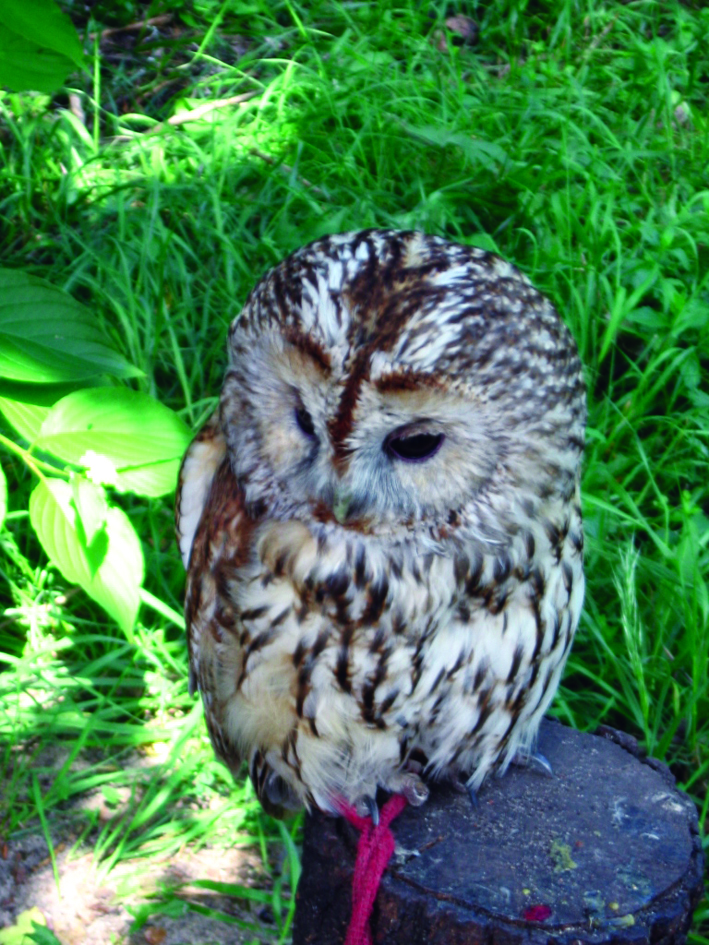 Вопросы
Какие виды млекопитающих обитают в Воронежской области?
Какие виды птиц характерны для нашей местности?
Расскажите о земноводных и пресмыкающихся, встречающихся на территории области.
Какие виды рыб обитают в водоёмах нашей области?
Что вы знаете о насекомых, распространённых в Воронежской области?
Каких животных можно встретить в окрестностях вашей школы или населённого пункта?
©www.край36.рф
Животный мир области
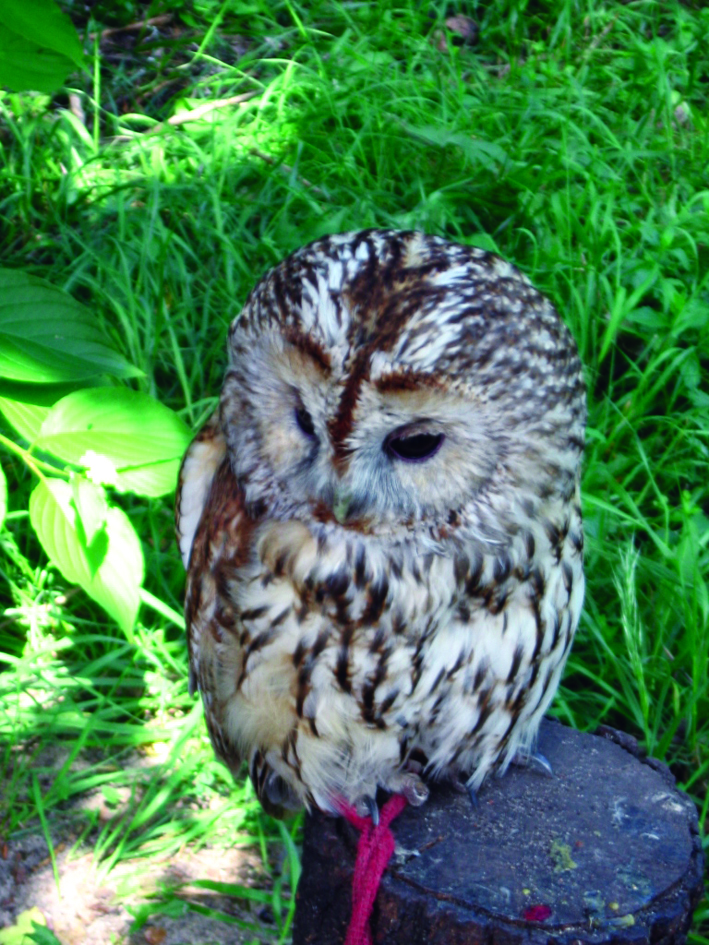 Творческое задание
Понаблюдайте за поведением небольших млекопитающих, птиц, лягушек, насекомых. Какие интересные особенности их поведения вы заметили?
©www.край36.рф